Pre-Election Process Models
Lori Augino
TGDC, February 8-9, 2016
Pre-Election Process Model
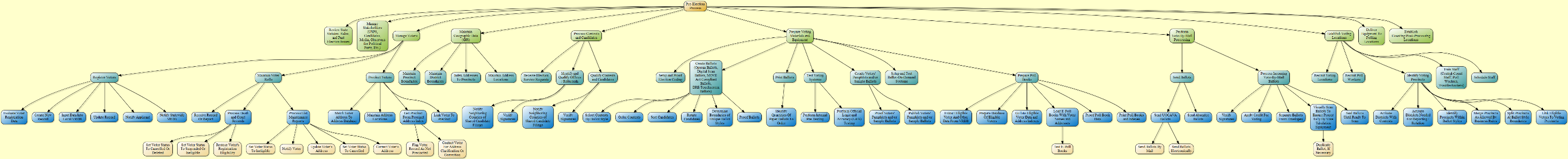 Manage Voters
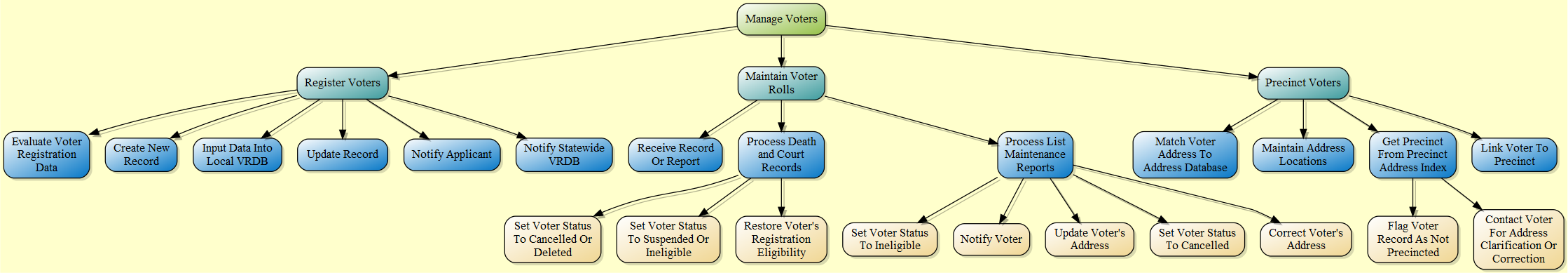 Maintain Geographic Data (GIS)
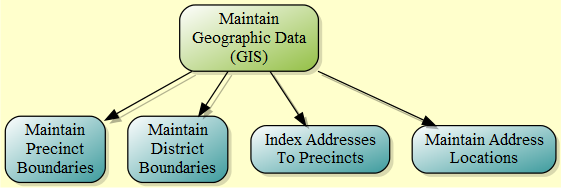 Process Contests and Candidates
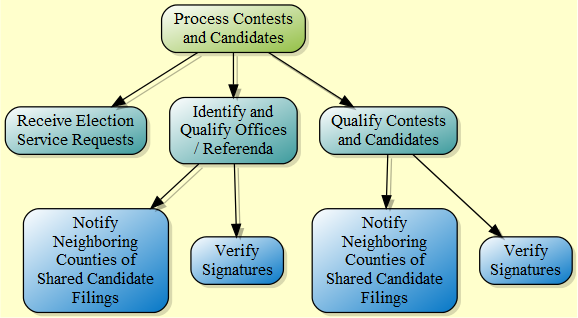 Prepare Voting Materials and Equipment
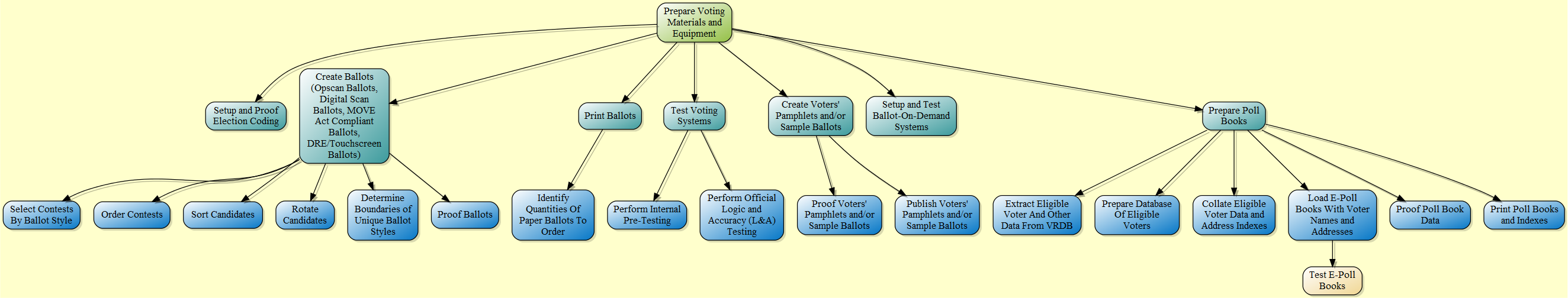 Perform Vote-By-Mail Processing
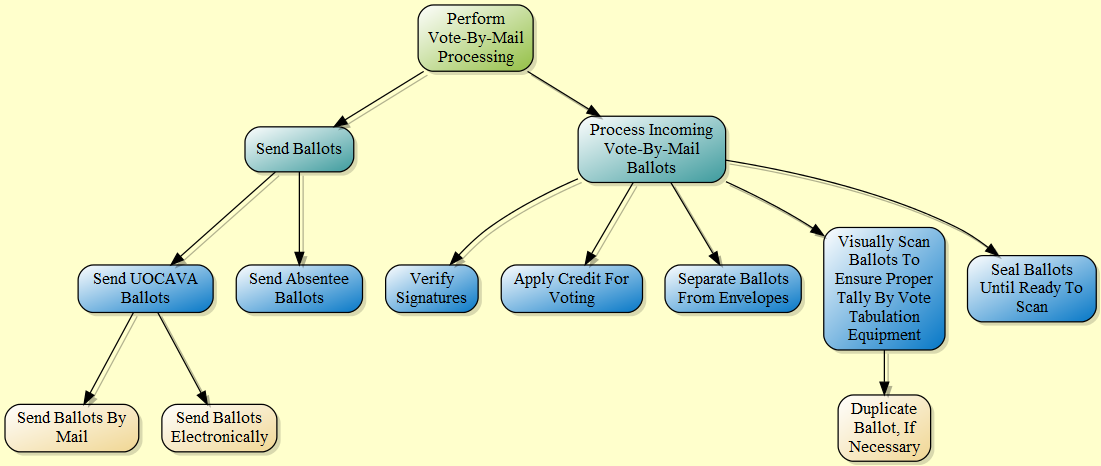 Establish Voting Locations
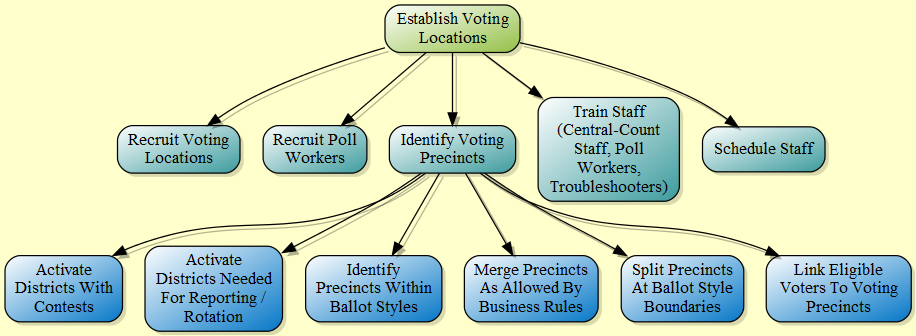